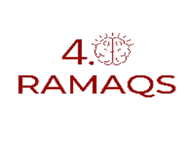 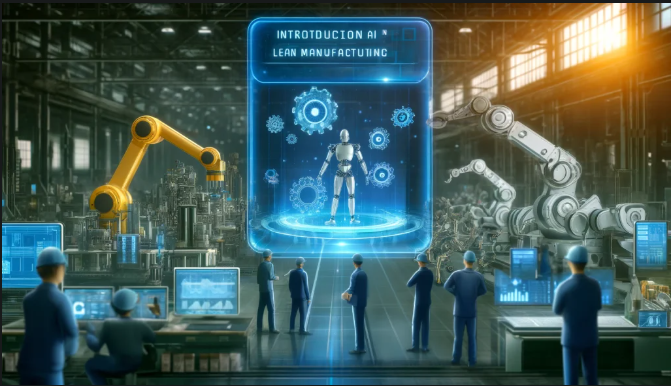 LEAN.AI
Ramaqs  Consulting Your dreams, our challenge
L'excellence opérationnelle augmentée par l'intelligence artificielle
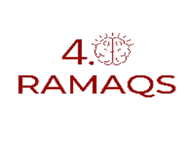 Sommaire
Votre Besoin
Notre solution
Fonctionnalités Principales
LEAN.AI
Bénéfices clés
Nos Modules
Nos offres
Notre accompagnement
Références
2
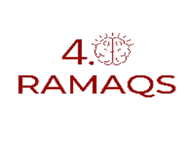 Dans un monde industriel en constante évolution, les entreprises font face à des défis majeurs :
Complexité croissante des processus
Pression sur les coûts et la qualité
Besoin d'agilité et de réactivité
Nécessité d'une amélioration continue efficace
Votre Besoin
Révolutionnez votre démarche Lean Six Sigma
3
LEAN.AI est une approche révolutionnaire de l'excellence opérationnelle
Notre solution utilise les technologies avancées pour :
Automatiser l'analyse des processus
Identifier les gaspillages cachés
Optimiser la performance globale
Accélérer les projets d'amélioration
Notre solution
LEAN.AI
Une plateforme intelligente qui transforme votre approche du Lean Six Sigma en exploitant la puissance de l'IA.
4
Ajouter un pied de page
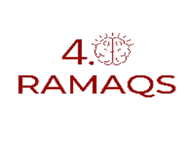 Fonctionnalités principales
Analyse des processus 
Cartographie automatique des flux
Détection des goulots d'étranglement
Analyse de la valeur ajoutée
Simulation des processus
Gestion des projets DMAIC 
Templates intelligents
Workflows automatisés
Suivi des gains
Documentation standardisée
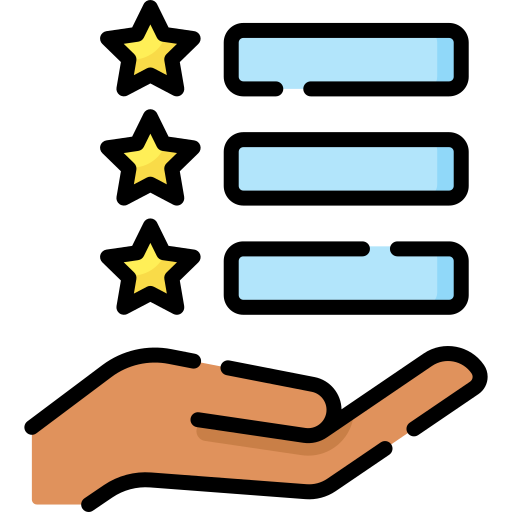 Outils Lean intégrés 
5S digital
SMED intelligent
TPM prédictive
Kanban dynamique

Analyse Six Sigma 
Calcul automatique du Sigma
Tests statistiques en temps réel
Cartes de contrôle dynamiques
Analyses de capabilité
Intelligence prédictive 
Détection précoce des dérives
Recommandations d'actions
Prévision des impacts
Optimisation continue
5
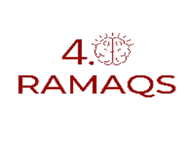 Bénéfices clés
Pour la Direction
ROI rapide et mesurable
Visibilité sur les performances
Prise de décision facilitée
Déploiement accéléré
Pour les Black Belts
Outils avancés d'analyse
Gain de temps sur les projets
Documentation automatisée
Support pour la formation
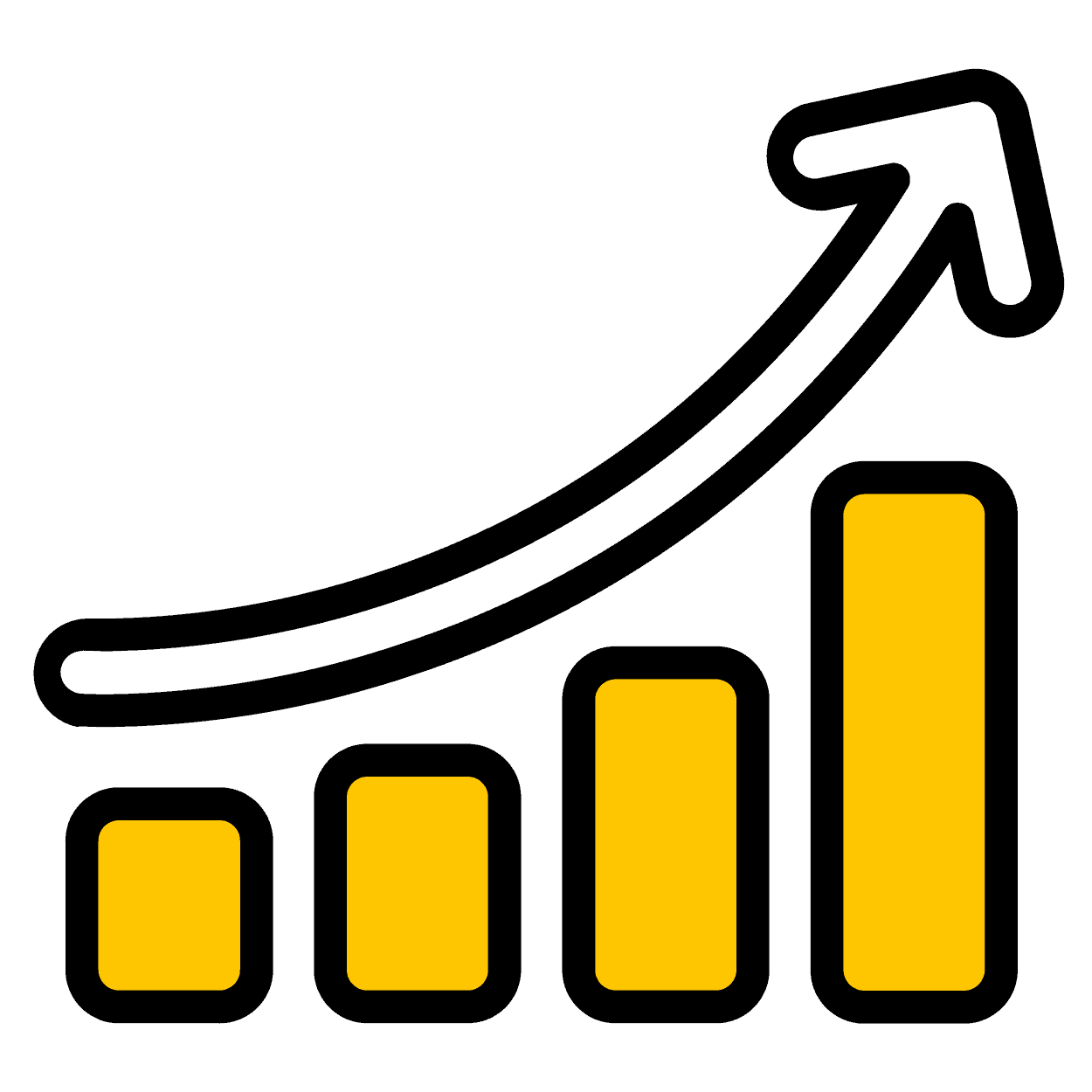 Pour les équipes terrain
Interface intuitive
Participation facilitée
Résultats visibles
Autonomie accrue
6
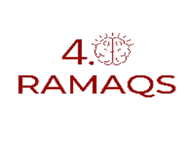 Nos Modules
Module Value Stream
Cartographie des flux
Analyse des temps
Identification des wastes
Simulation des améliorations

Module Statistical Control
SPC en temps réel
Analyses multivariées
Tests d'hypothèses
Études R&R
Module Project Management
Gestion des projets DMAIC
Suivi des actions
Calcul des gains
Reporting automatique

Module Training
E-learning intégré
Serious games
Certification digitale
Partage des bonnes pratiques
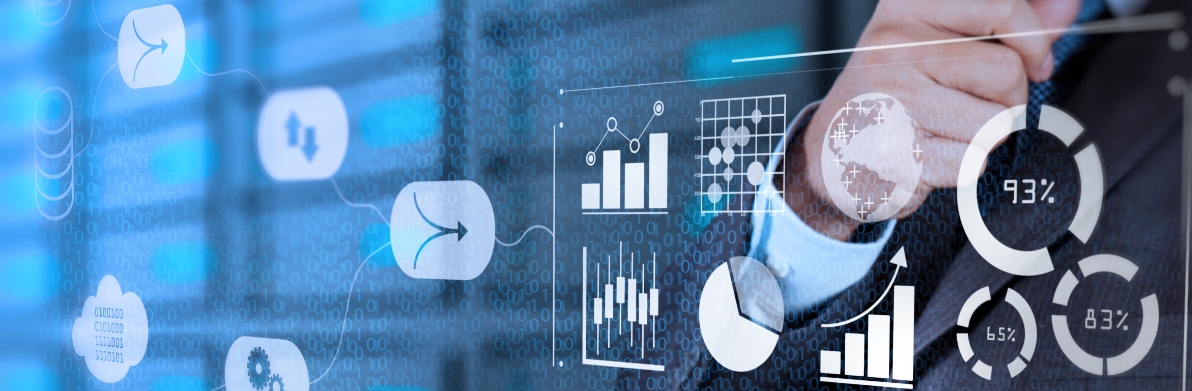 7
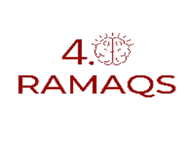 Nos offres
Pack Starter
Modules essentiels
Fonctionnalités de base
Support email
Formation initiale

Pack Professional
Tous les modules
Analyses avancées
Support prioritaire
Formation continue

Pack Enterprise
Solution personnalisée
Intégration complète
Accompagnement dédié
Formation sur mesure
Résultats prouvés
30% de réduction des temps de cycle
25% d'amélioration de la qualité
20% de gains de productivité
ROI en moins de 6 mois


Références sectorielles
Nos solutions sont déployées dans :
Industrie manufacturière
Automobile
Aéronautique
Services
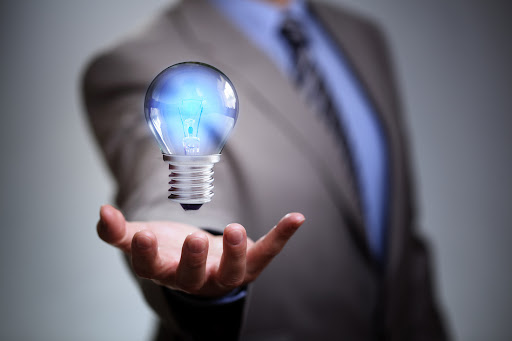 8
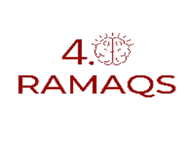 Notre  Accompagnement  Expert
Pack Essential, Pack Advanced, Pack Enterprise
Déploiement structuré 
Diagnostic initial
Configuration personnalisée
Formation des utilisateurs
Support au démarrage
Support continu 
Assistance technique
Coaching projet
Webinaires mensuels
Mise à jour continue
Sécurité et performance
Disponibilité 99,9%
Données sécurisées
Mises à jour régulières
Intégration IT flexible
9
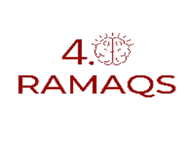 Références
Il nous font confiance
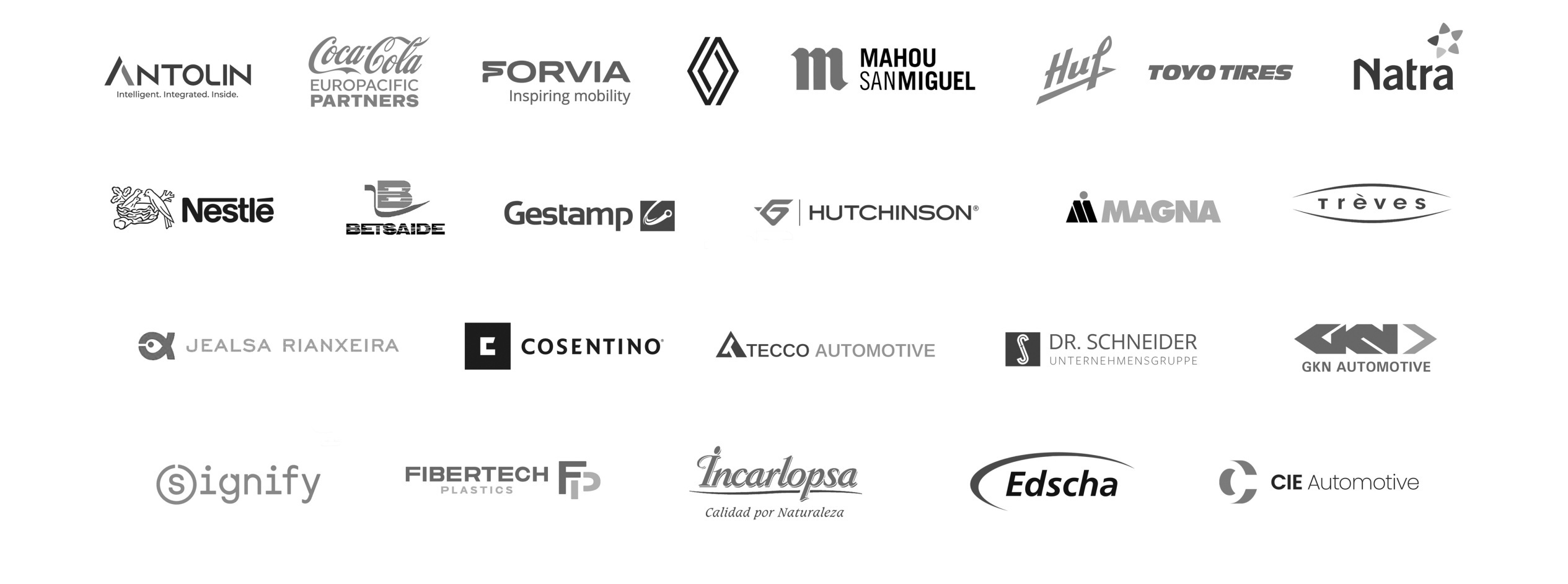 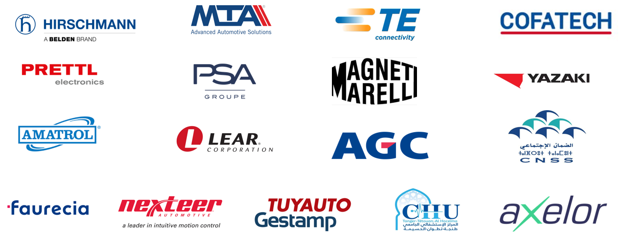 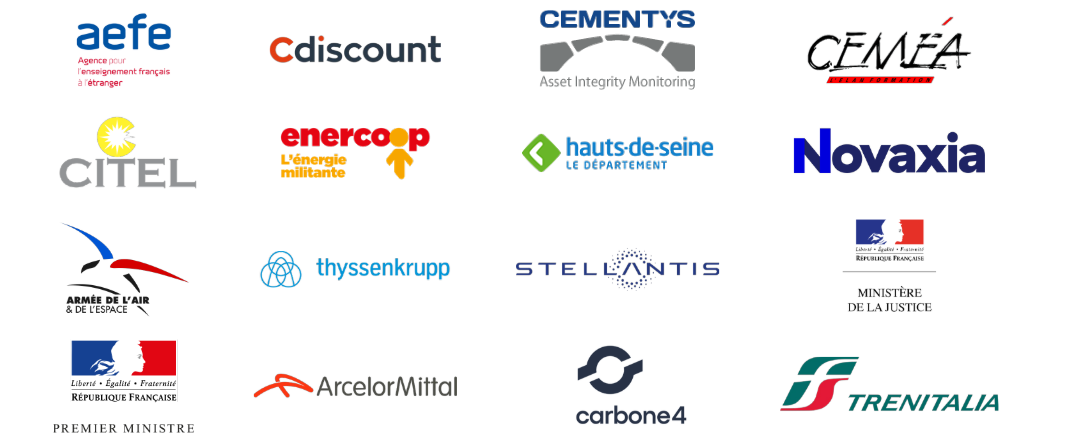 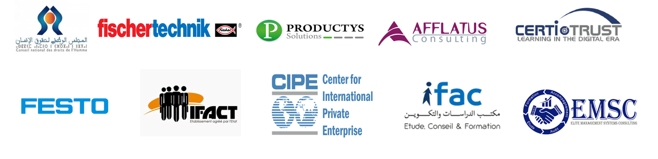 10
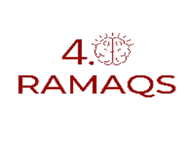 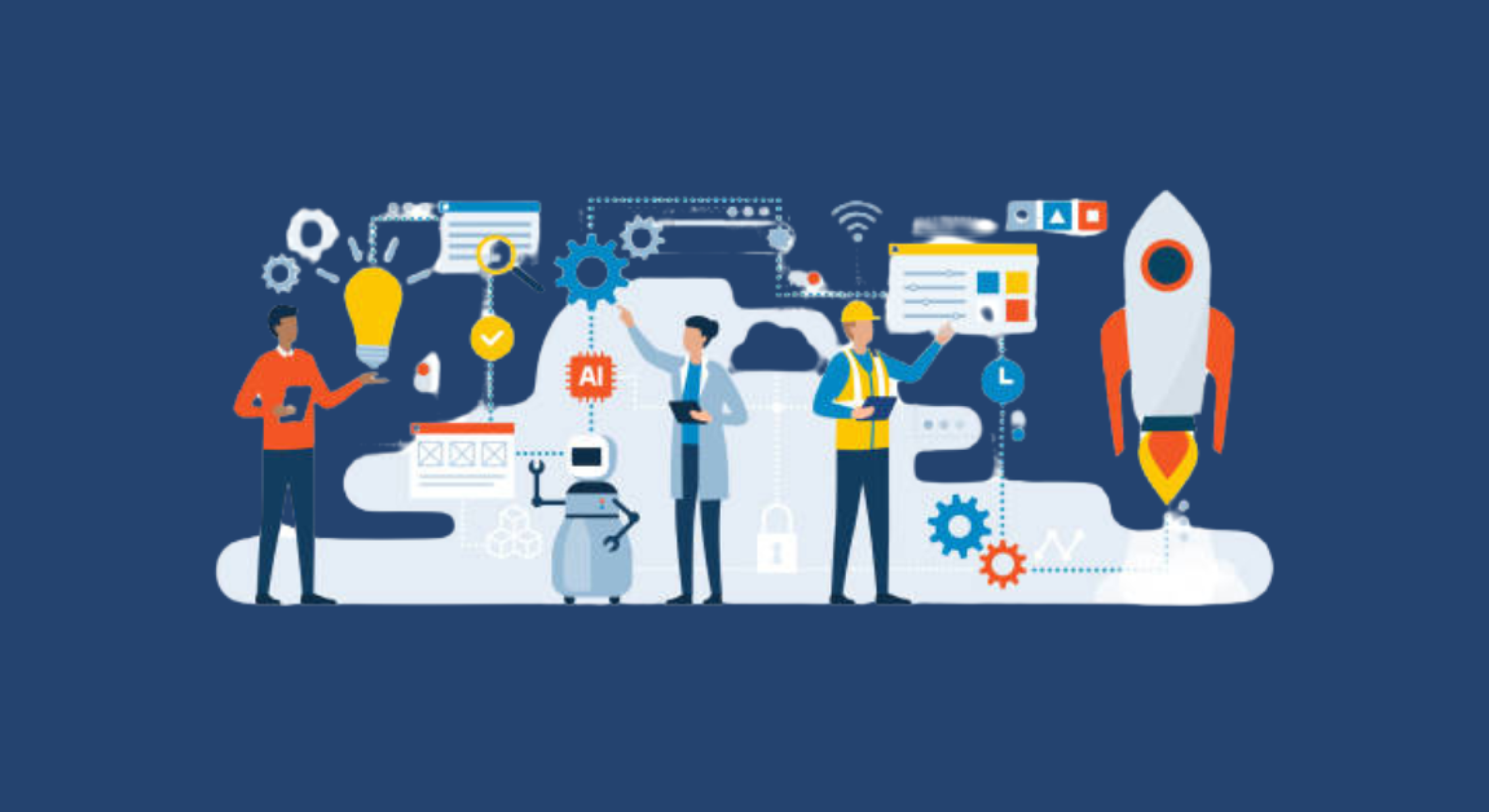 Transformer votre démarche Lean Six Sigma à l'ère digitale.
Contact
+212 660 737405
Laissez nous vous faire découvrir comment LEAN.AI peut transformer votre démarche Lean Six Sigma :
Démonstration personnalisée
Proof of Concept
Évaluation gratuite
Déploiement progressif

Innovation continue est garantie:
Algorithmes d'IA avancés
Machine Learning adaptatif
Intégration IoT
Analytics prédictif
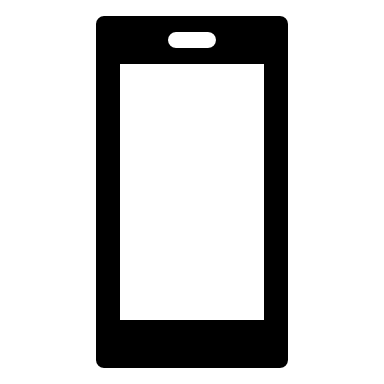 contact@ramaqs.com
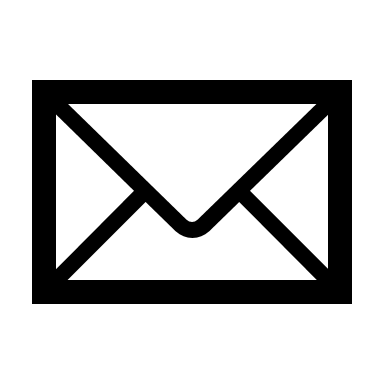 www.ramaqs.com
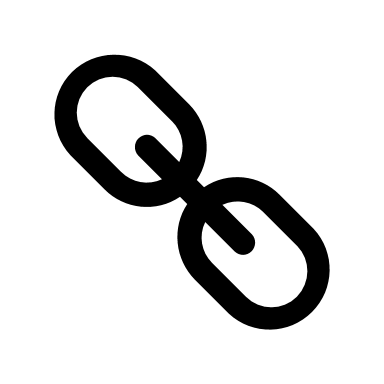 Contactez nos experts pour une démonstration et découvrez comment LEAN.AI peut révolutionner votre excellence opérationnelle
11